341-360 Naaldhoutgewassen (2)
Chamaecyparis pisifera 'Filifera Aurea'  NR. 8
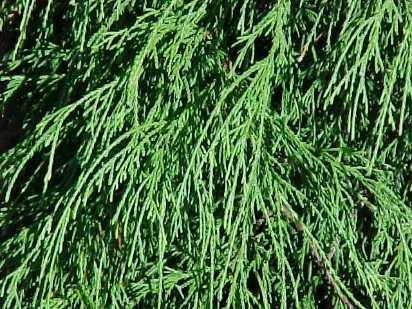 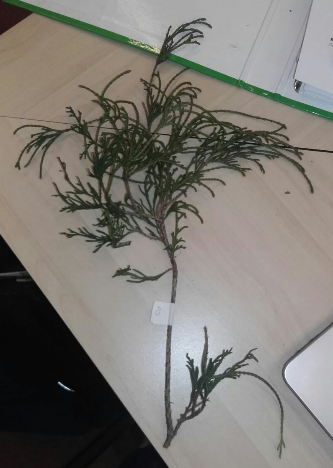 Betekenis latijnse naam: De ronde vrucht
Nederlandse naam: Schijn - cypres
Maximale hoogte: 200 cm - 400 cm
Maximum leeftijd: 15 jaar
Bladkleur: Geel
Standplaats: zon
Wintergroen: Ja
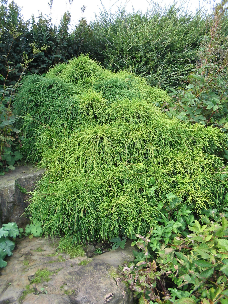 Juniperus communis NR. 1
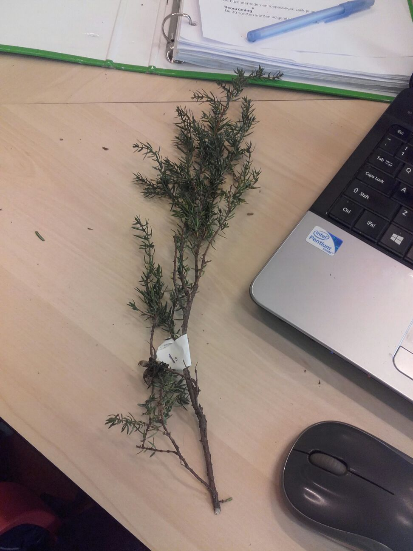 Betekenis latijnse naam: Gewoon
Nederlandse naam: Jeneverbes
Maximale hoogte: 12 meter
Maximum leeftijd: 200 jaar
Bloeimaanden: april en mei
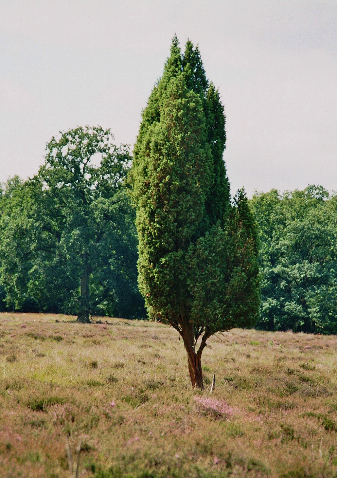 13 Araucaria araucana
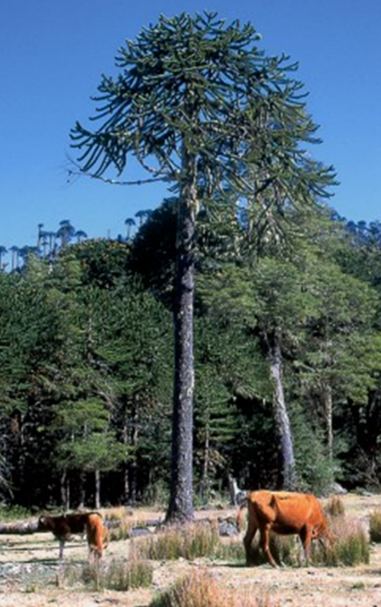 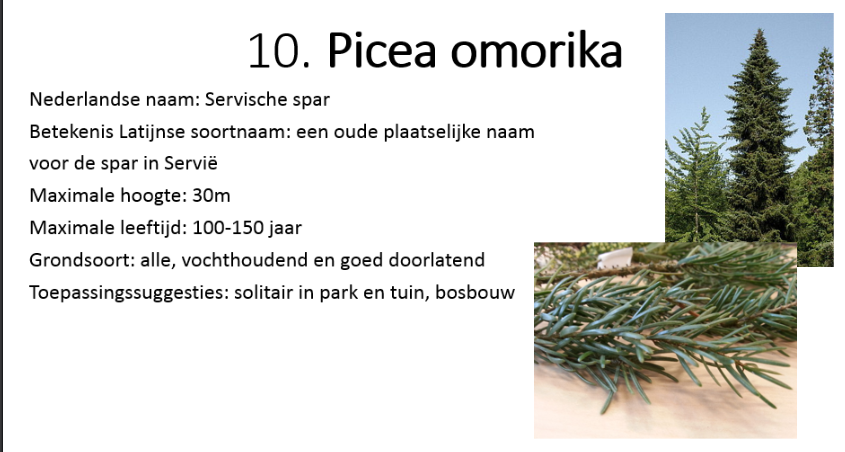 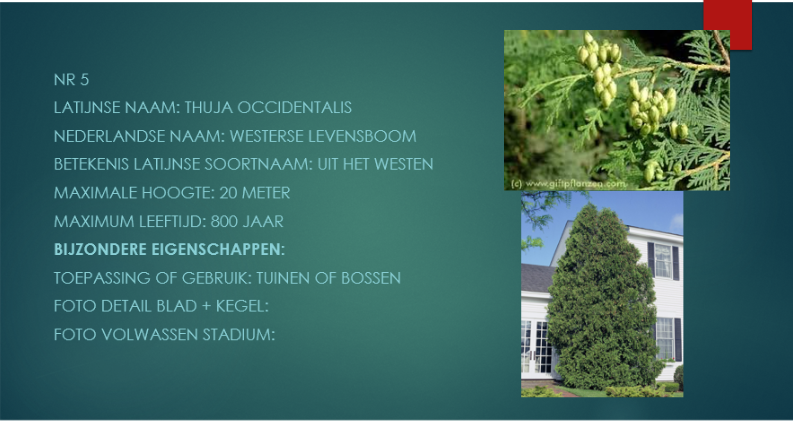 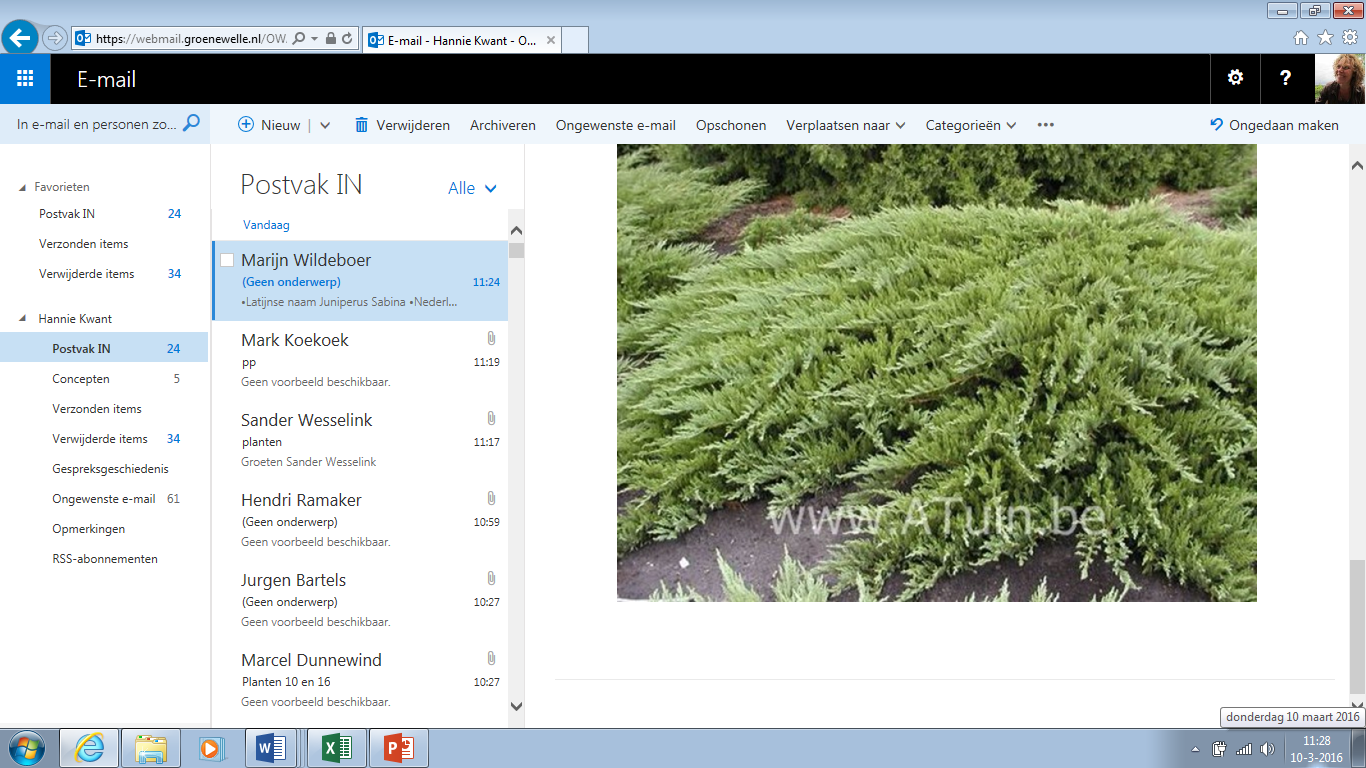 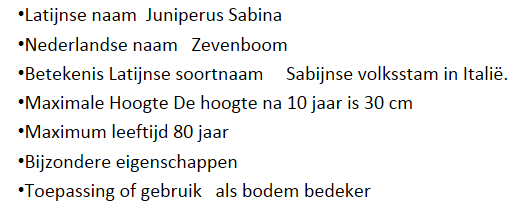 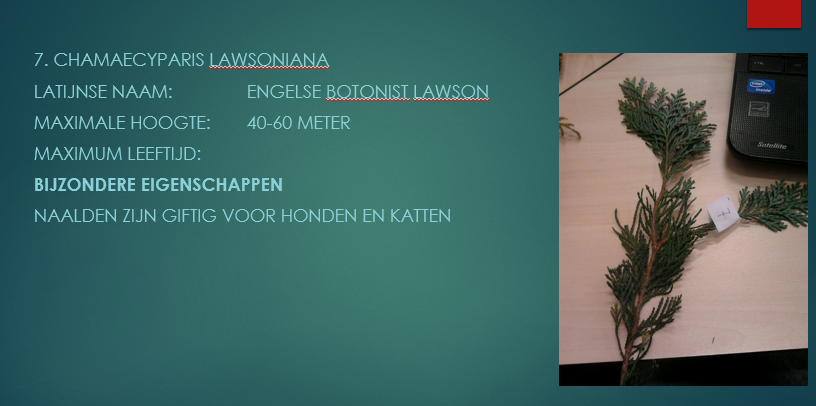 7
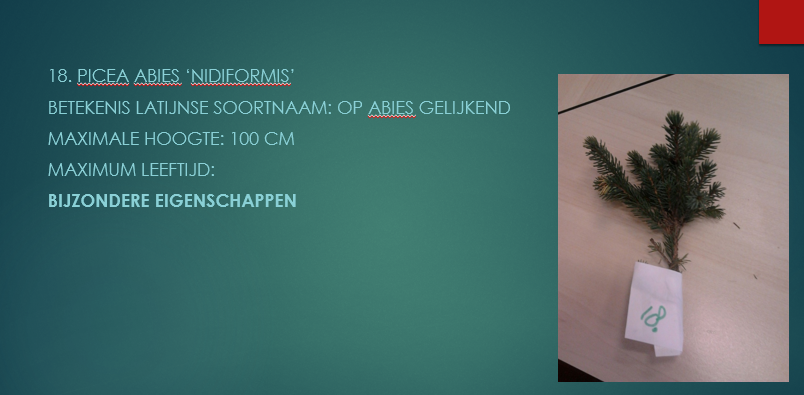